Життя  і творчість Оскара Уайльда
Загальні данні
Родина
Народився у сім'ї окуліста Вільяма Уайльда і письменниці Джейн Франциско Елджі
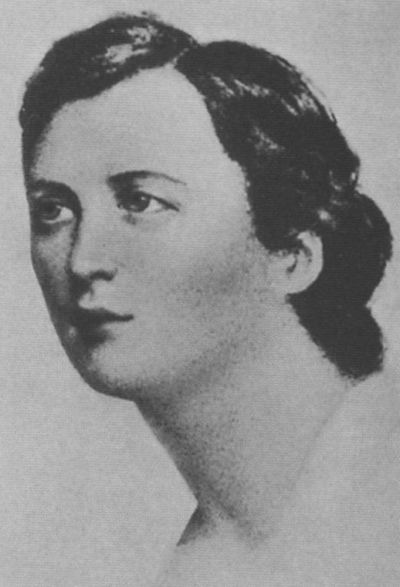 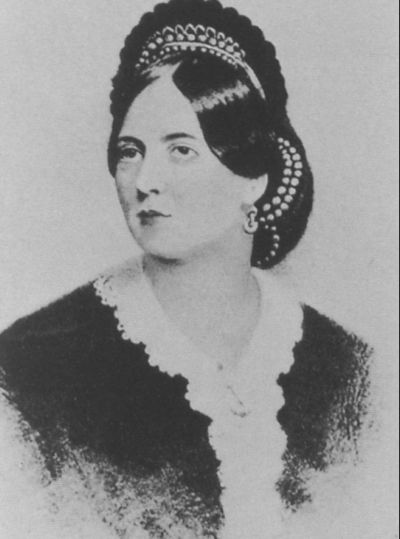 «Те, що дійсно треба знати, не розтлумачить ніхто».                                                                                          О.Уайльд
Отримав класичну освіту: естетичні погляди формувались у Триніті Коледжі (Дублін) та оксфордському коледжі св. Магдалени.
  У 1881 p. вийшла друком перша збірка його поезій
Зустрічає Констанс Ллойд, закохується.
 У 29 років стає сім'янином. У них народжуються двоє синів (Сиріл і Вівіан), для яких Уайльд складає казки. 
Проте, з 1882 по 1888 рр., щоб здобути кошти на утримання сім'ї, займається здебільшого журналістською працею: редагує дамський журнал «Жіночий світ», часопис «Драматичне рев'ю»
У 1887 він опублікував оповідання «Кентервільський привид», «Злочин лорда Артура Севіла», «Сфінкс без загадки», «Натурщик-мільйонер», «Портрет пана У. Х.», які й склали збірку його оповідань. Проте ж Уайльд не любив записувати все, що приходило йому на думку, багато розповідей, якими він зачаровував слухачів, так і залишилися ненаписаними.
Пізніше він записав їх на папері і видав 2 збірки казок - «" Щасливий принц "та інші казки» (1888) і «Гранатовий будиночок» (1891).
Результатом активної діяльності  в царині критики став, зокрема, гостро дискусійний трактат «Занепад мистецтва брехні» 1889
    Він був написаний у формі діалогу-дискусії між представниками двох протилежних позиції щодо мистецтва- естетської, у дусі самого автора, й консервативної
Художник- той, що творить прекрасне.                                                                    О.Уайльд
У 1890 році в світ виходить єдиний роман , який остаточно приносить Уайльду карколомний успіх , - «Портрет Доріана Грея ». Він був надрукований у журналі « Ліппінкоттс мансли мегезин ». Але буржуазна критика звинуватила його роман у аморальності. У відповідь на 216 (!) Друкованих відгуків на «Портрет Доріана Грея » Уайльд написав понад 10 відкритих листів у редакції британських газет і журналів , пояснюючи , що мистецтво не залежить від моралі. Більше того , він писав , ті , хто не помітив моралі в романі , повні лицеміри , оскільки мораль всього лише і полягає в тому , що вбивати совість безкарно  не можна. У 1891 році роман зі значними доповненнями виходить окремою книгою , і Уайльд доповнює свій шедевр особливим передмовою , яке стає відтепер маніфестом естетизму - тому напряму і тієї релігії , які він і створив .
1891 p. позначився збіркою «Злочин лорда Артура Севіля та інші оповідання»
«Задуми»(1891),  «Занепад неправди», «Критик як художник»,  «Душа людська при соціалізмі»(1891).
Маркіз Квінсберрі звинуватив письменника в розбещенні свого сина  Альфреда Дугласа. Уайльд подав на маркіза в суд, але програв справу і був ув’язненним на два роки.
Твори Уайльда зникли з книжкових крамниць, а п’єси-зі сцен театрів.
Вийшовши на волю, він виїхав до Франції й останні три роки життя провів у самотності й забутті під псевдонімом Себастьян Мельмота.(Так звали героя відомого роману «Мельмот-Блукач» письменника Ч.Р. Метьюріна, який був двоюрідним дідом письменника по материнській лінії.
Після ув’язнення написав найкращий поетичний твір «Балада Редінзької в‘язниці»
Оскар Уайльд помер у вигнанні у Франції 30 листопада 1900 від гострого менінгіту, викликаного вушної інфекцією. Незадовго до смерті він сказав про себе так: «Я не переживу XIX сторіччя. Англійці не винесуть мого подальшого присутності ». Він був похований у Парижі на кладовищі Баньо. Через приблизно 10 років його перепоховали на цвинтарі Пер-Лашез, а на могилі було встановлено крилатий сфінкс з каменю роботи Джейкоба Епстайна.
Пам‘ятники
Пам'ятник О. Уайльд в Дубліні
Могила Оскара Уайльда, цвинтар Пер-Лашез Париж, Франція
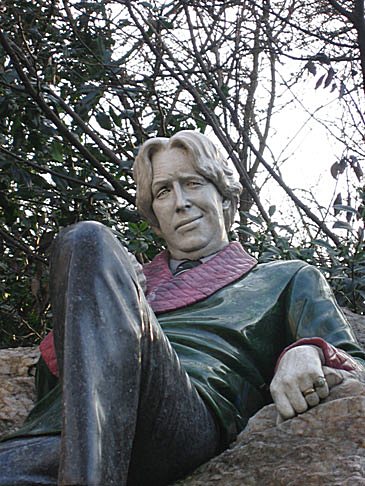 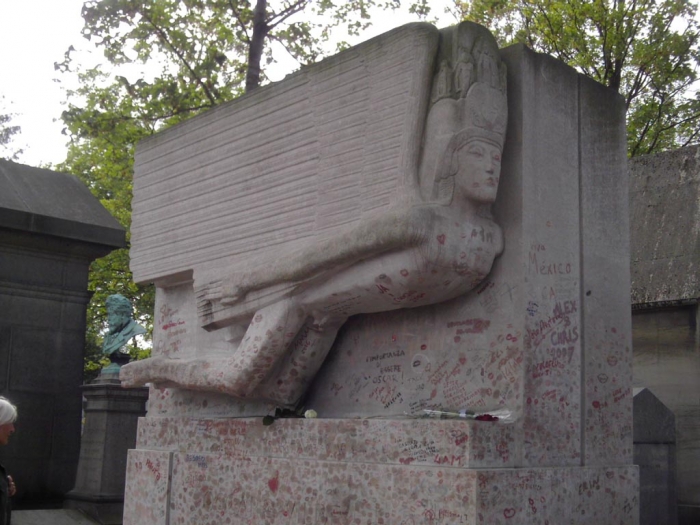 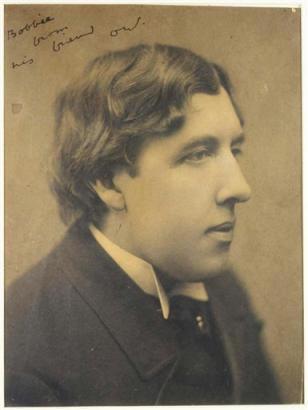 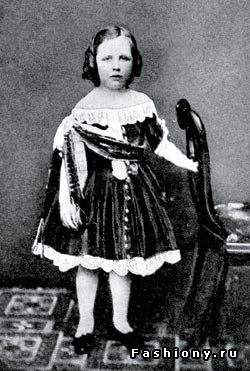 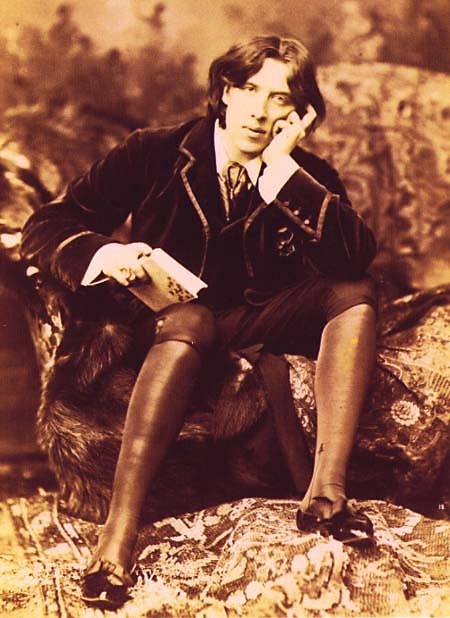 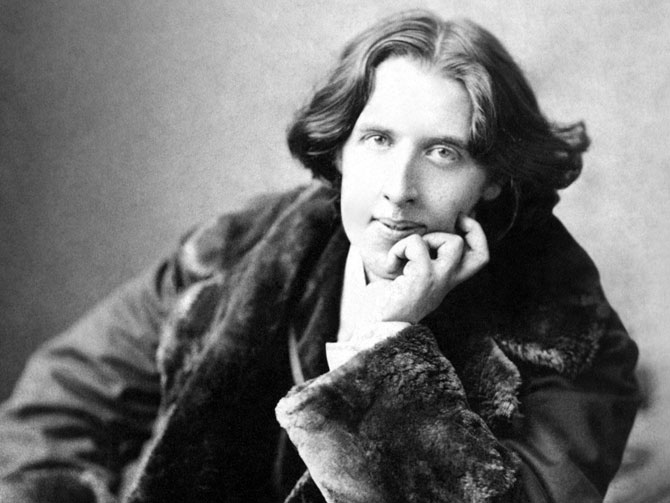 Пам‘ятники
Естонія. Тарту. Пам'ятник Оскару Вільде та Оскару Уайльд.
Оскар Уайльд - Лондон, Великобританія
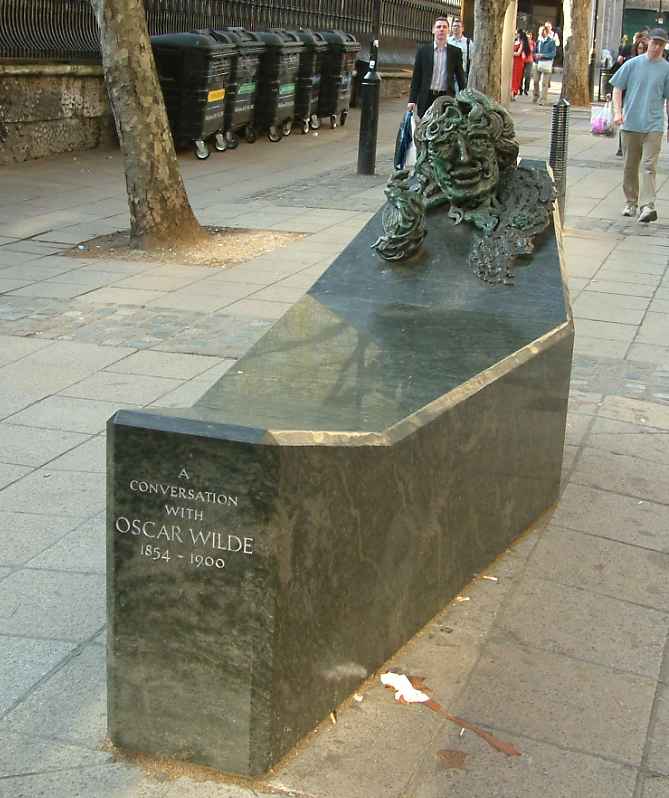 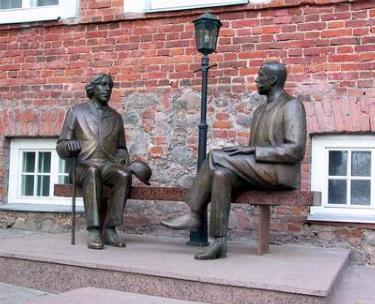